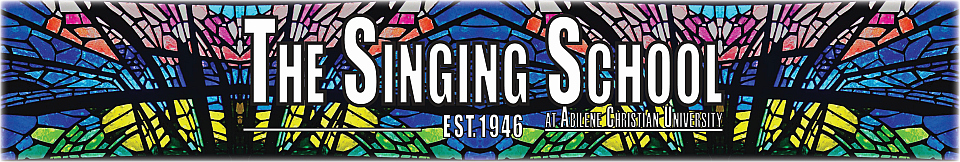 These Exercises Are Provided by the Texas Normal Singing School
www.SingingSchool.org
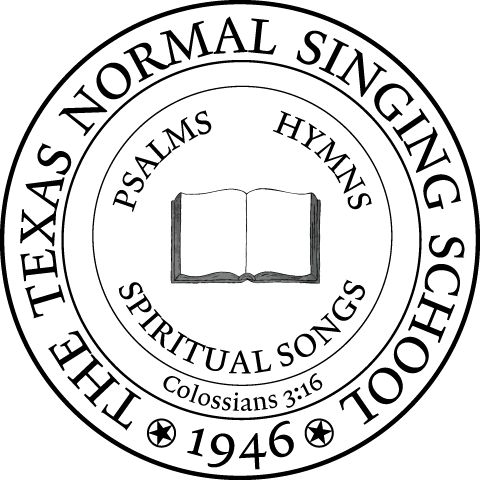 Shape Note 
Sight Singing Curriculum
developed by 
Clinton Davis & Levi Sisemore
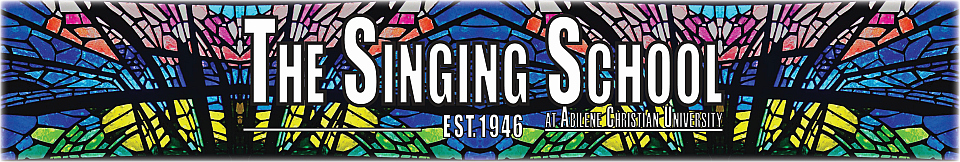 Permission is heartily granted to use and redistribute these slides, provided that acknowledgement is given to the TNSS and no modifications are made to this file.TNSS retains all rights to this material.www.SingingSchool.org
The next seven slides are of shaped noteheads. Each degree of the scale is identified in printed music by a unique shape.

As you survey these shapes (from Do to Ti), try to come up with was to tie the solfege syllable back to the shape which represents it (often times, the sillier the connection, the better it is remembered).
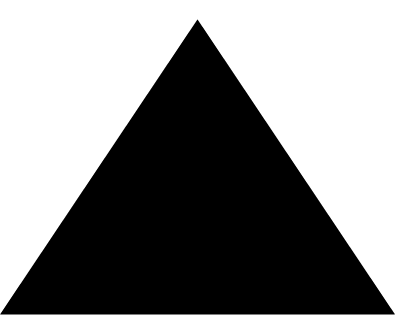 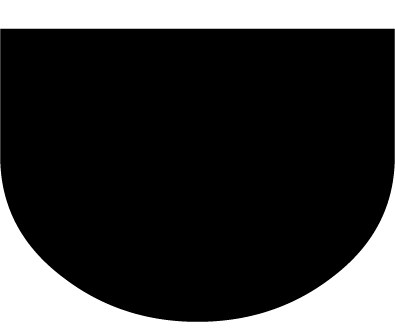 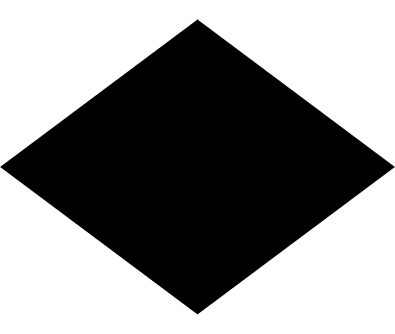 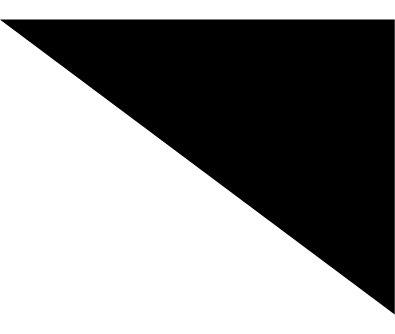 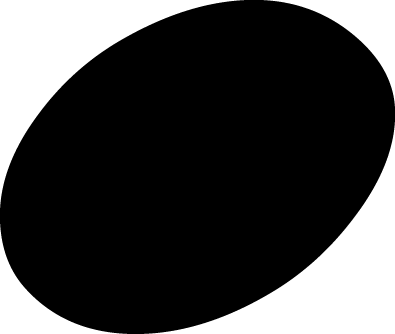 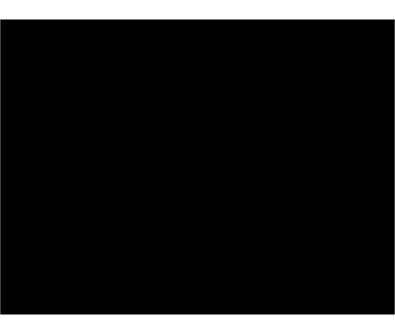 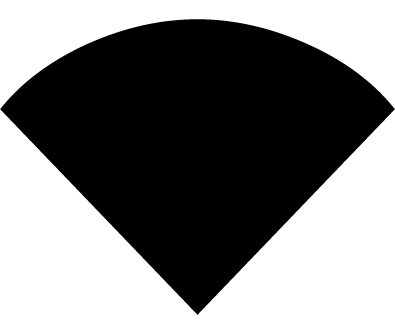 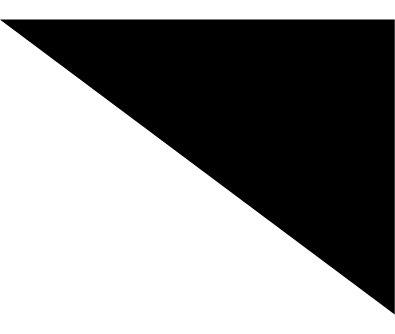 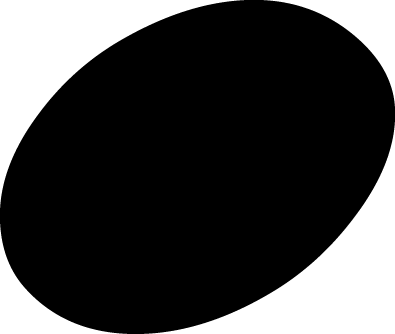 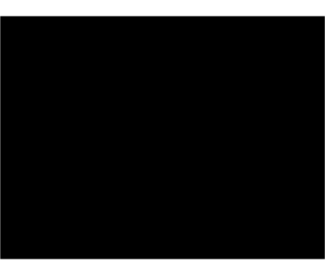 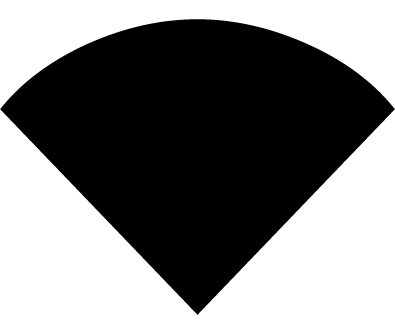 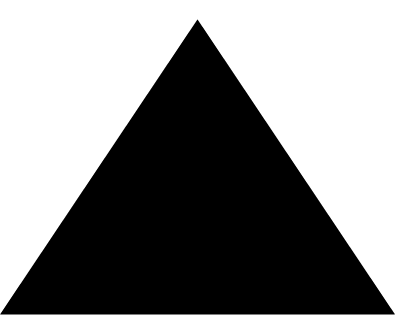 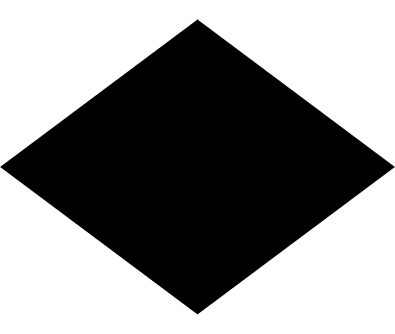 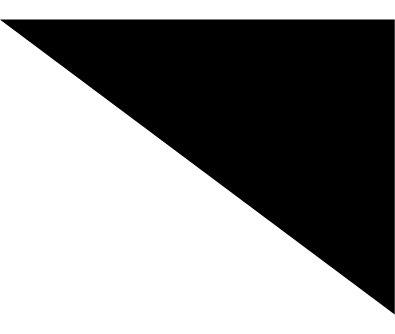 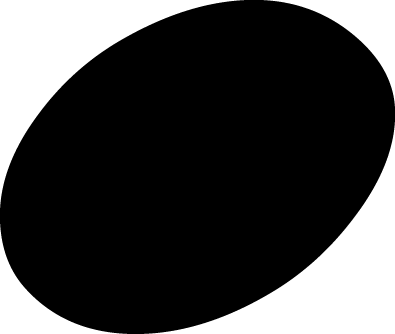 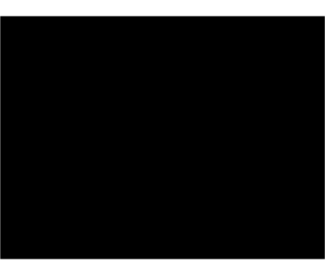 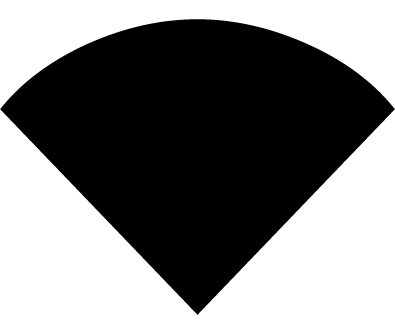 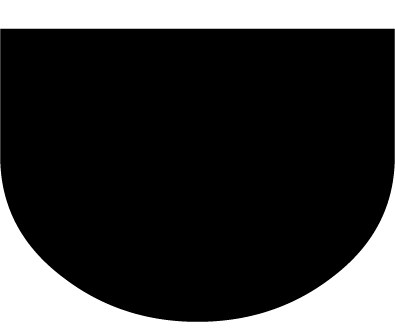 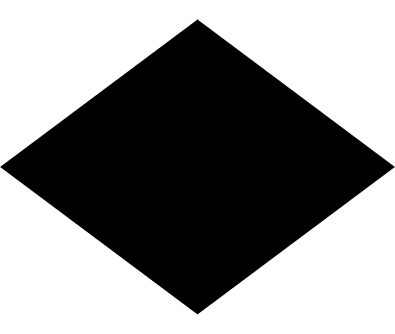 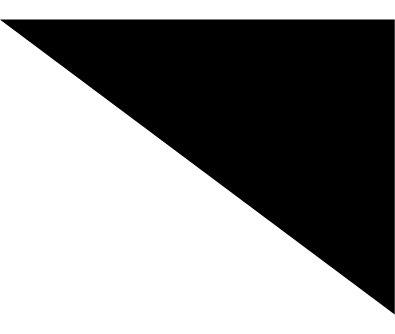 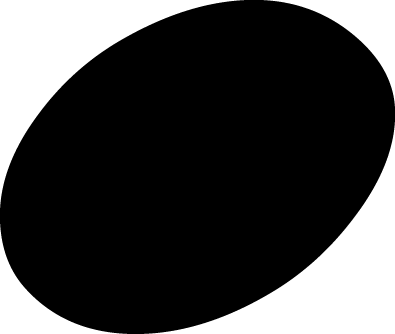 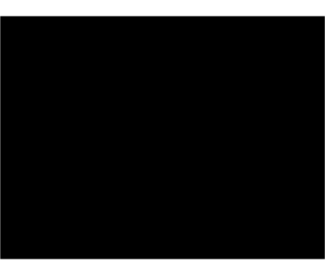 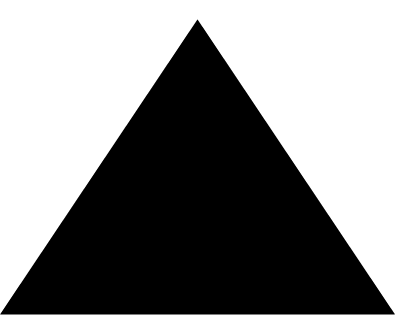 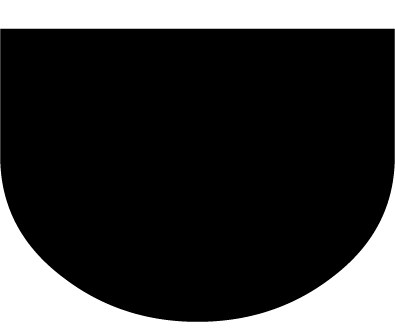 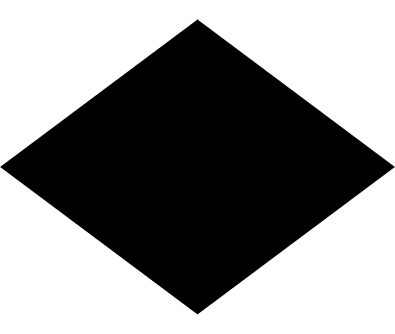 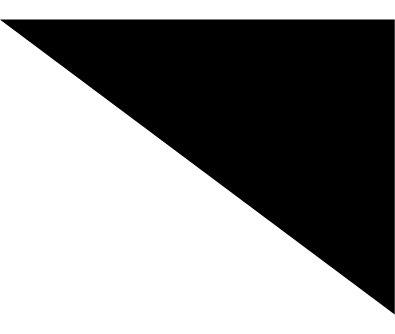 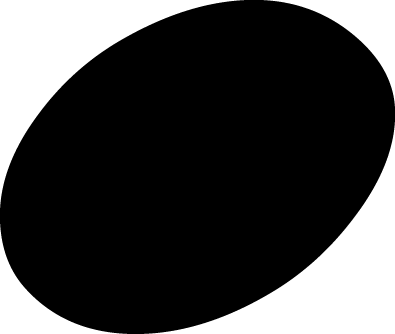 Exercise #1a

Adding one ascending degree of the scale with each repetition.

Exercise #1b

Adding one descending degree of the scale with each repetition.
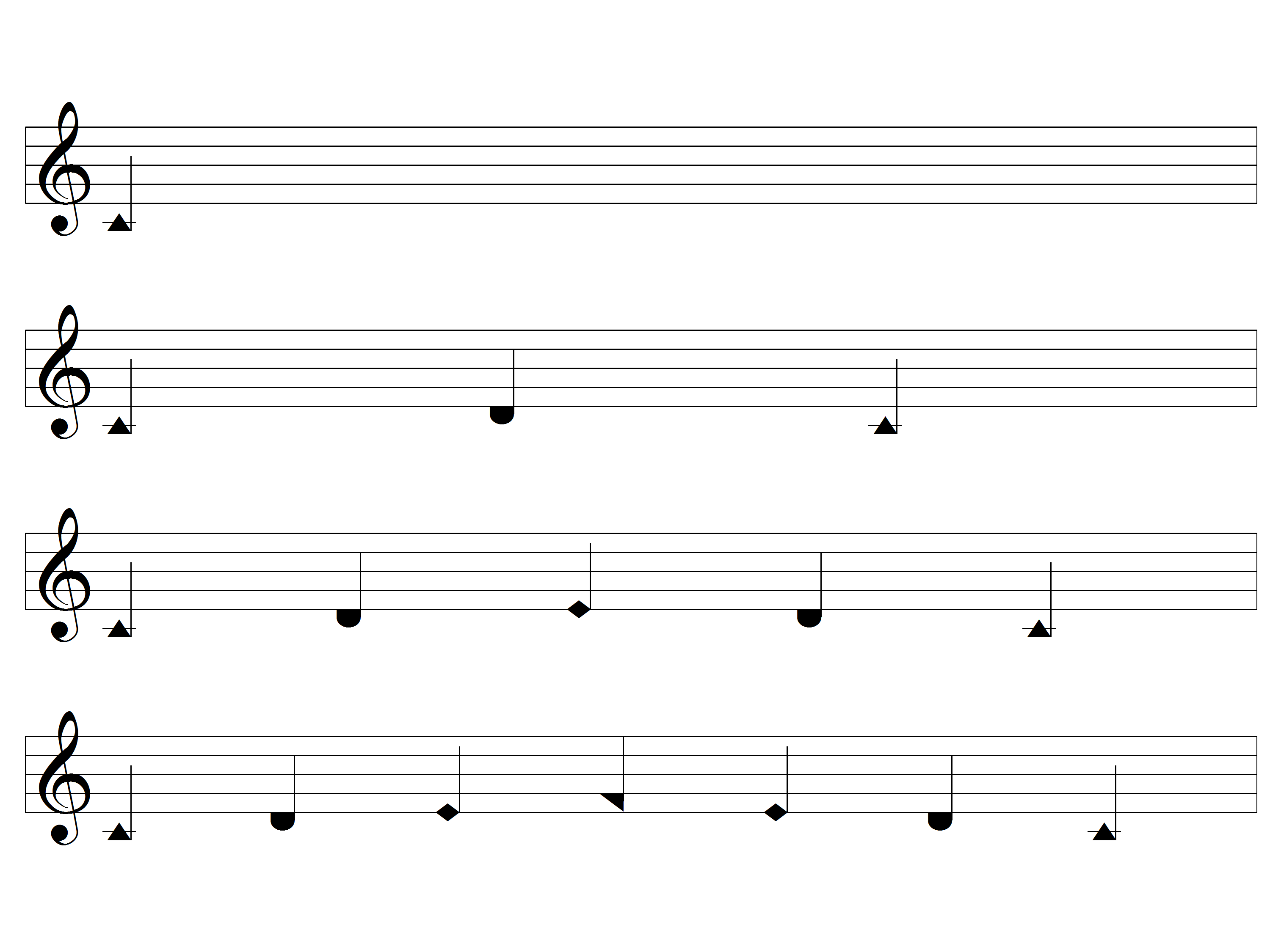 © 2013, The Texas Normal Singing School · LES Exercise #1a
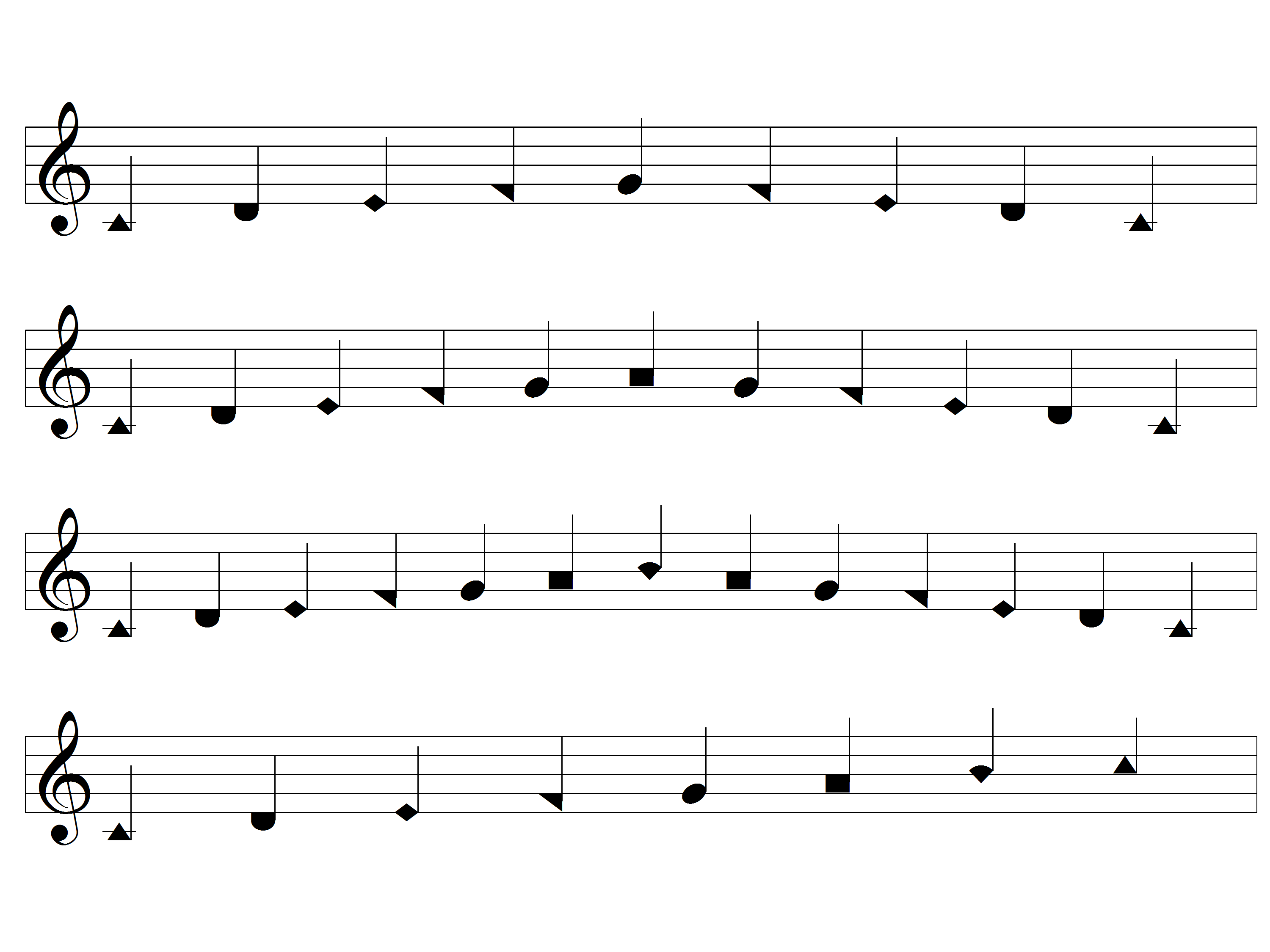 © 2013, The Texas Normal Singing School · LES Exercise #1a
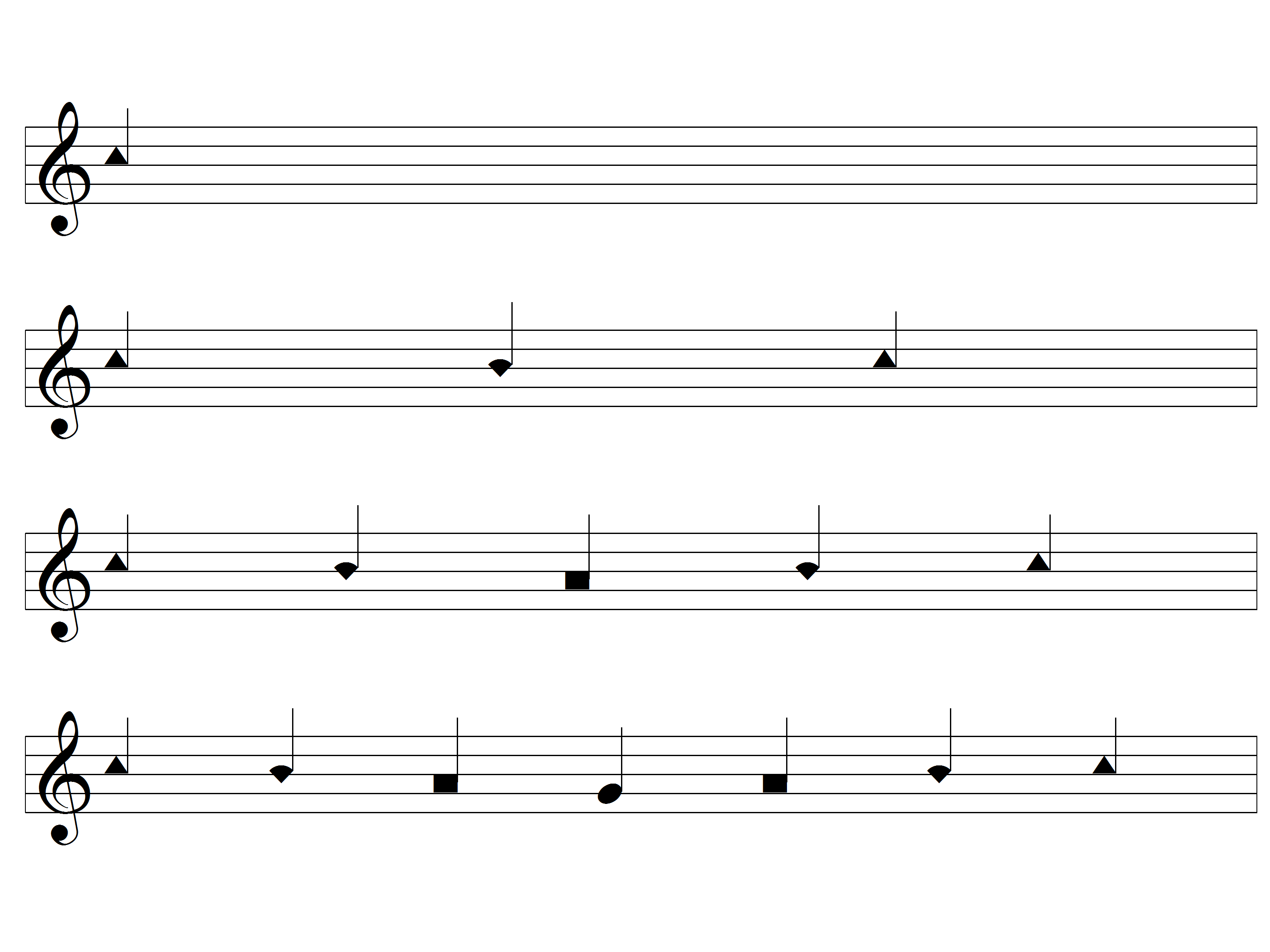 © 2013, The Texas Normal Singing School · LES Exercise #1b
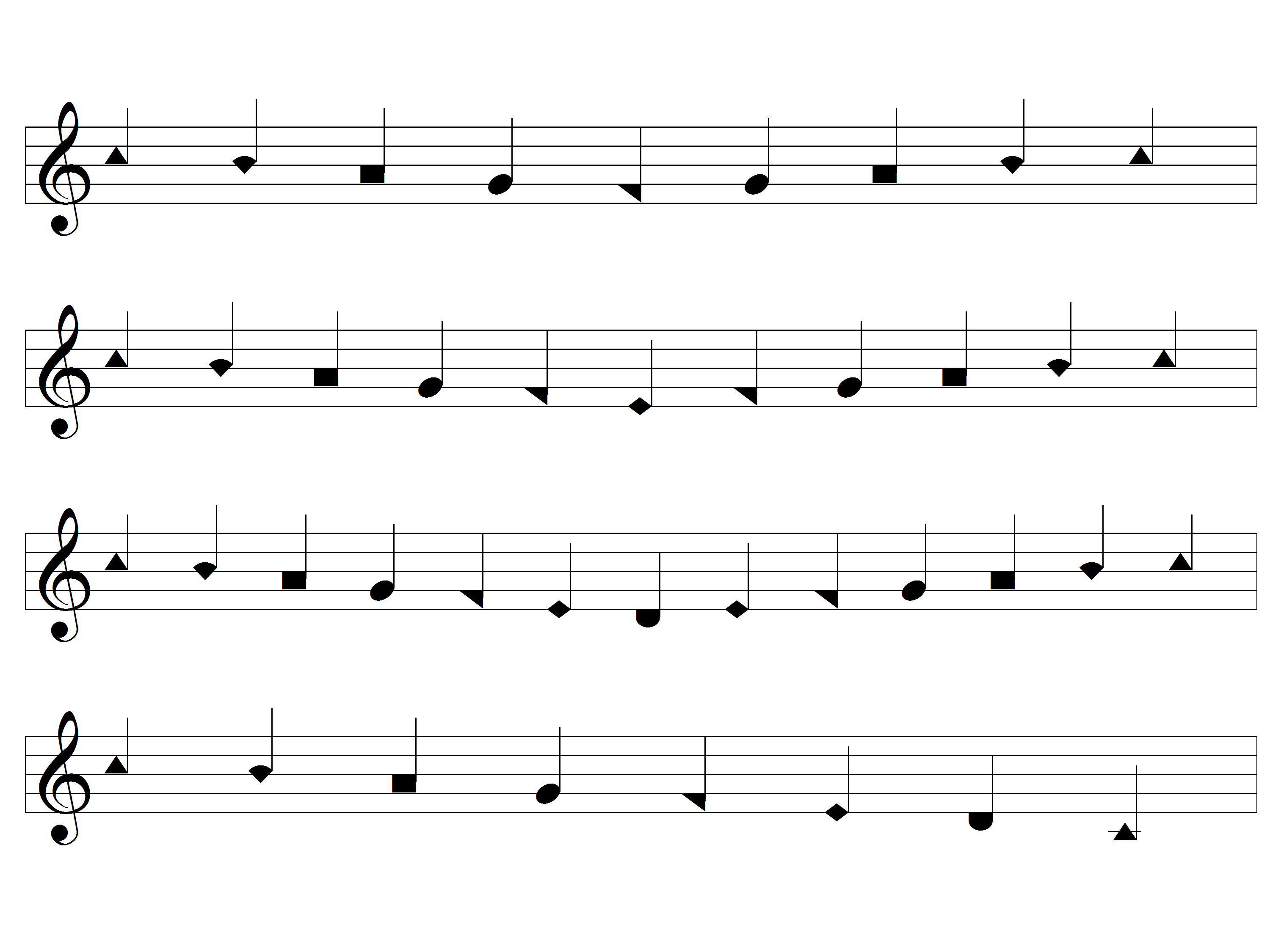 © 2013, The Texas Normal Singing School · LES Exercise #1b
Exercise #2

Finding Sol from any other degree of the scale.
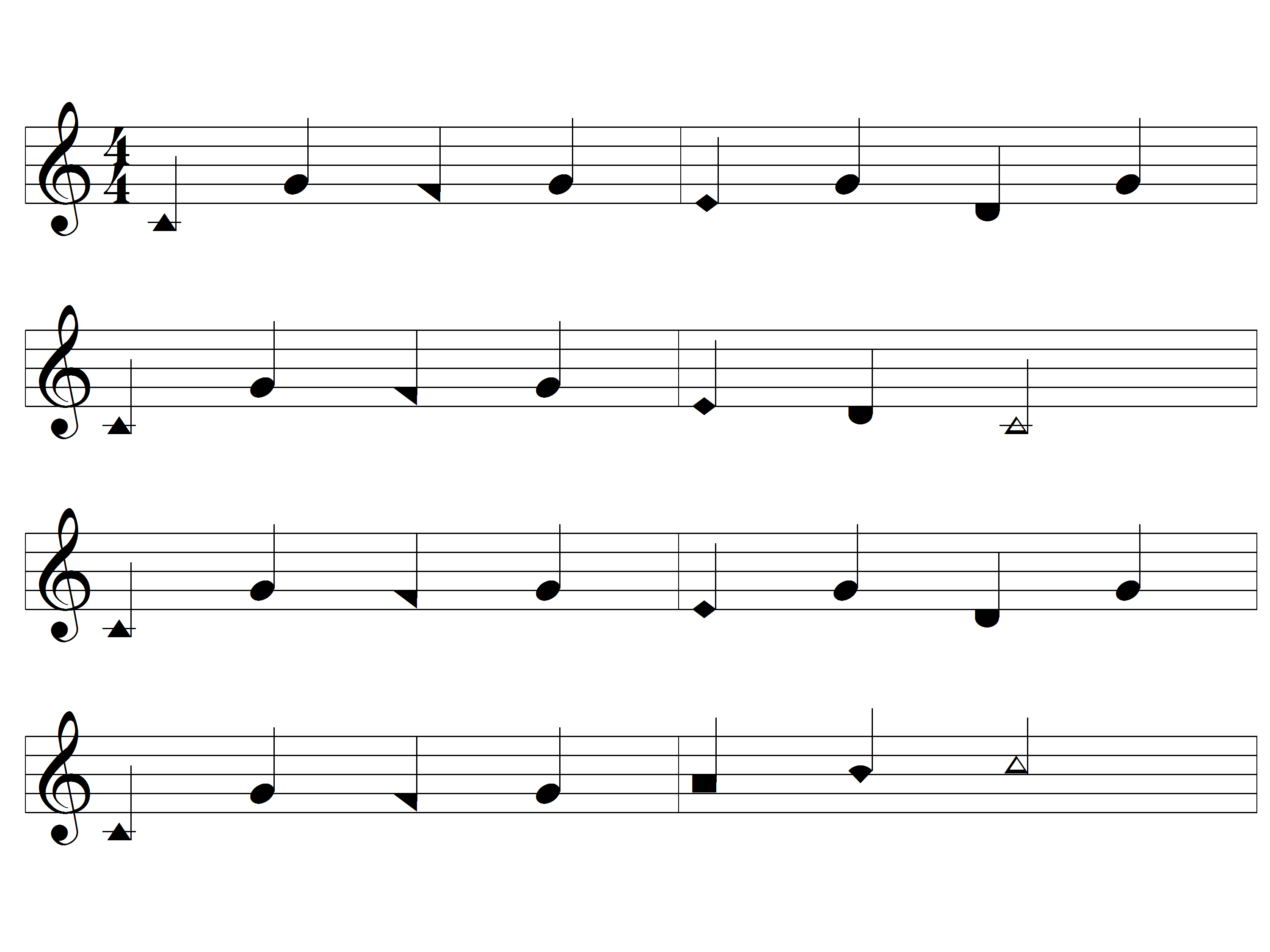 © 2013, The Texas Normal Singing School · LES Exercise #2
Exercise #3a

Learning ascending Thirds


Exercise #3b

Learning descending Thirds
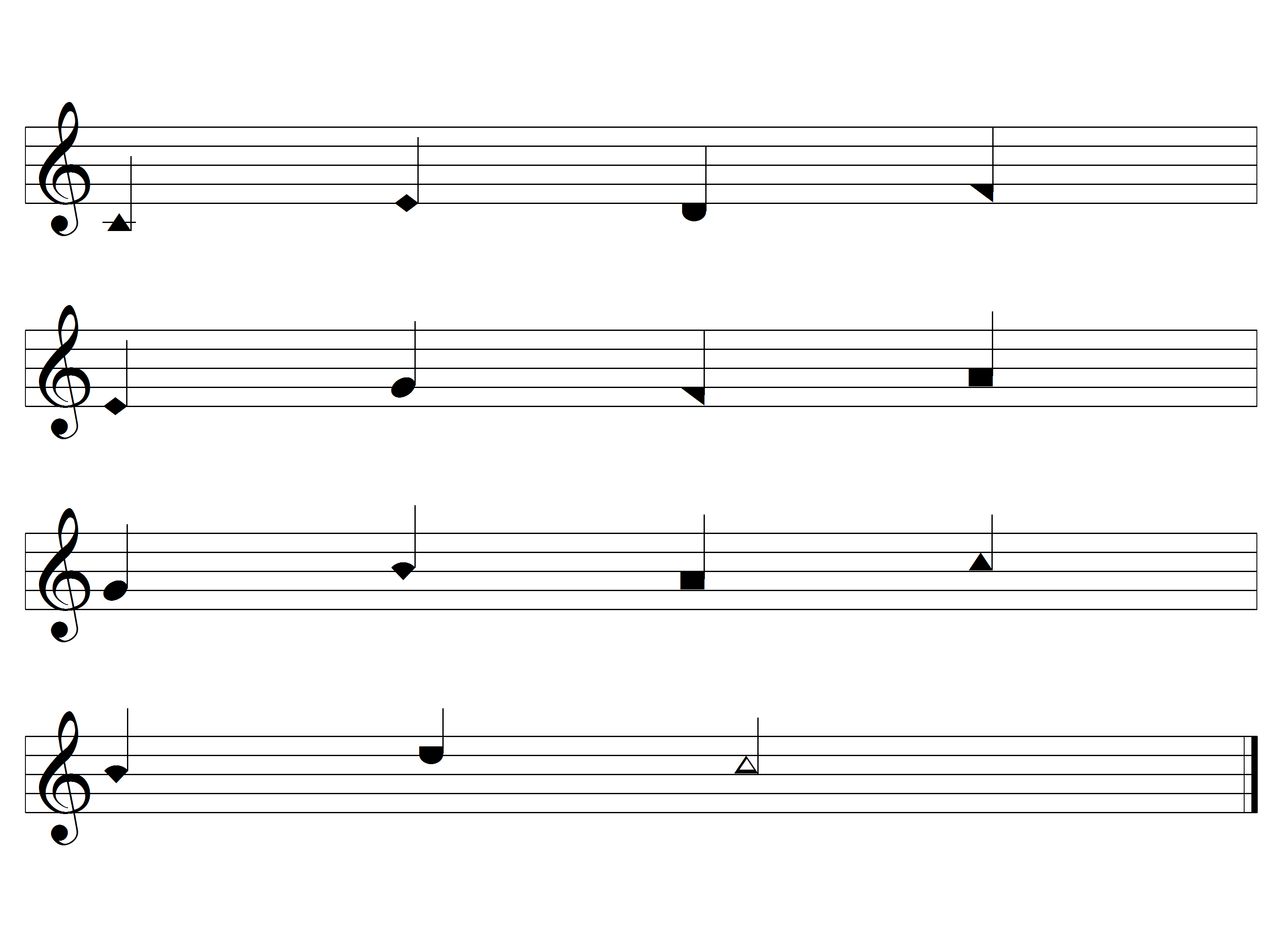 © 2013, The Texas Normal Singing School · LES Exercise #3a
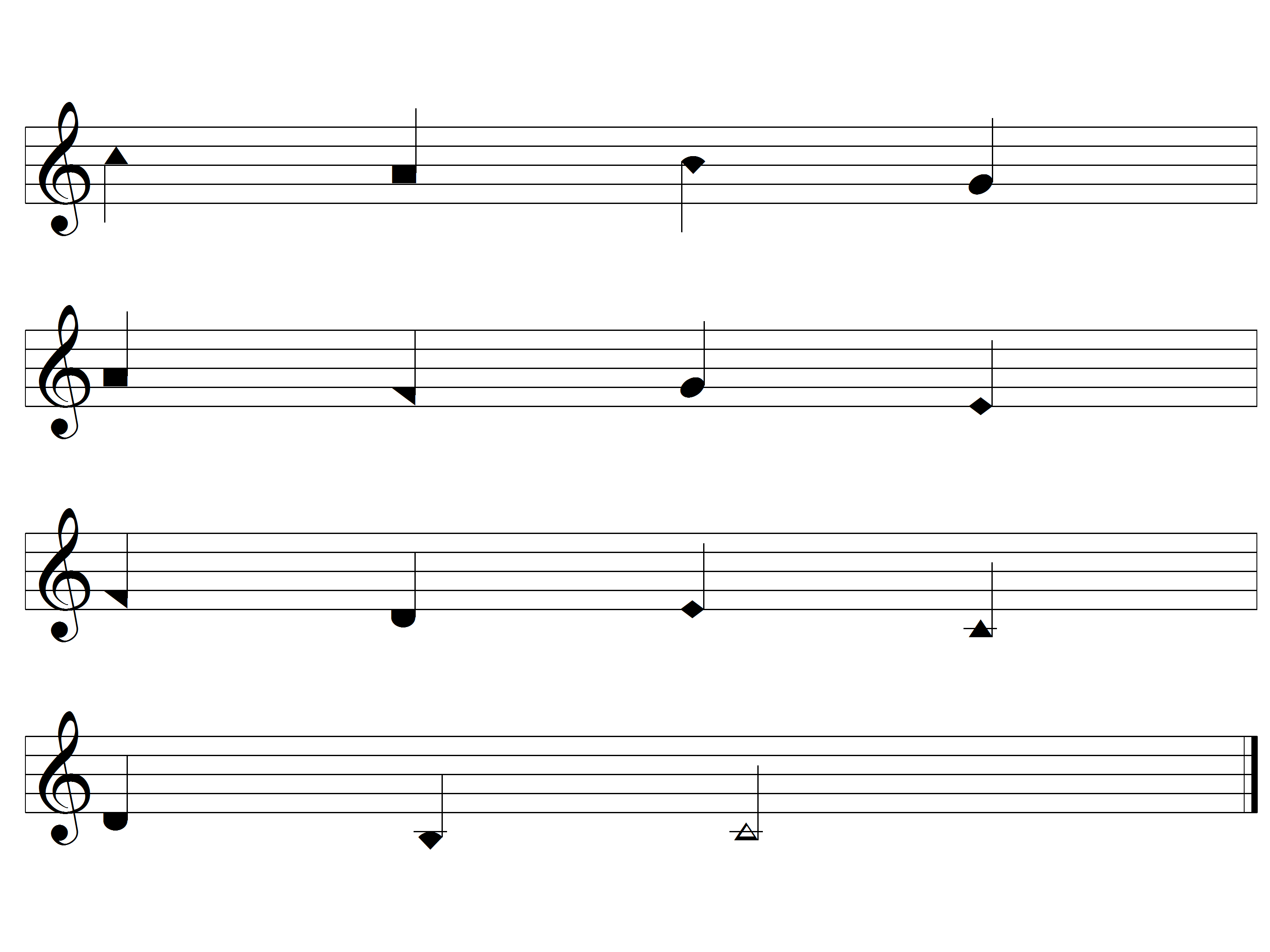 © 2013, The Texas Normal Singing School · LES Exercise #3b
Exercise #4 (one slide)

Learning to sing a simple song 
(simple rhythm, no accidentals)
There is only one voice part to this song.

Focus on singing the solfege. To facilitate this, the words of this song have been removed. The words have been restored in the slide after the blank slide.
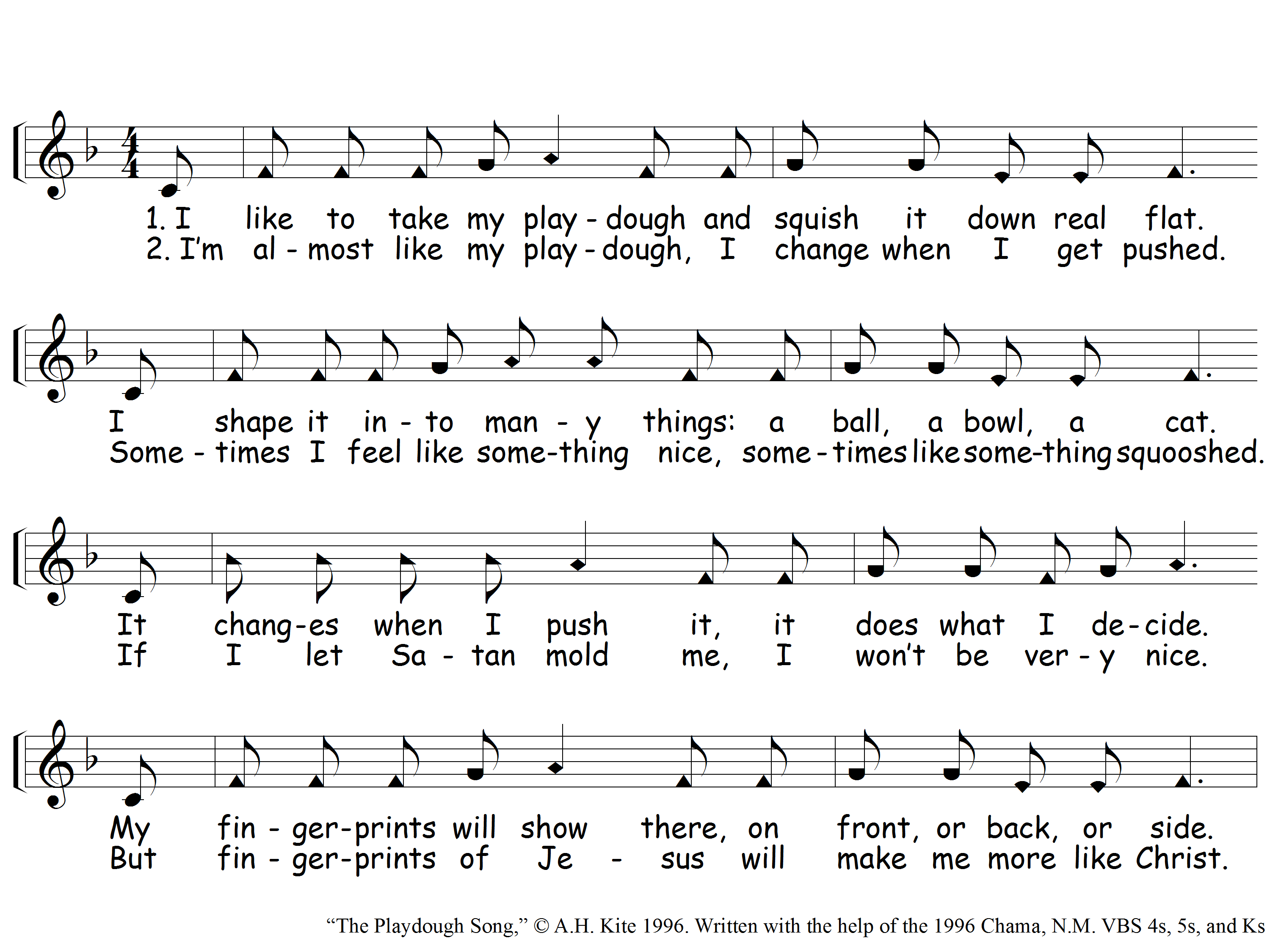 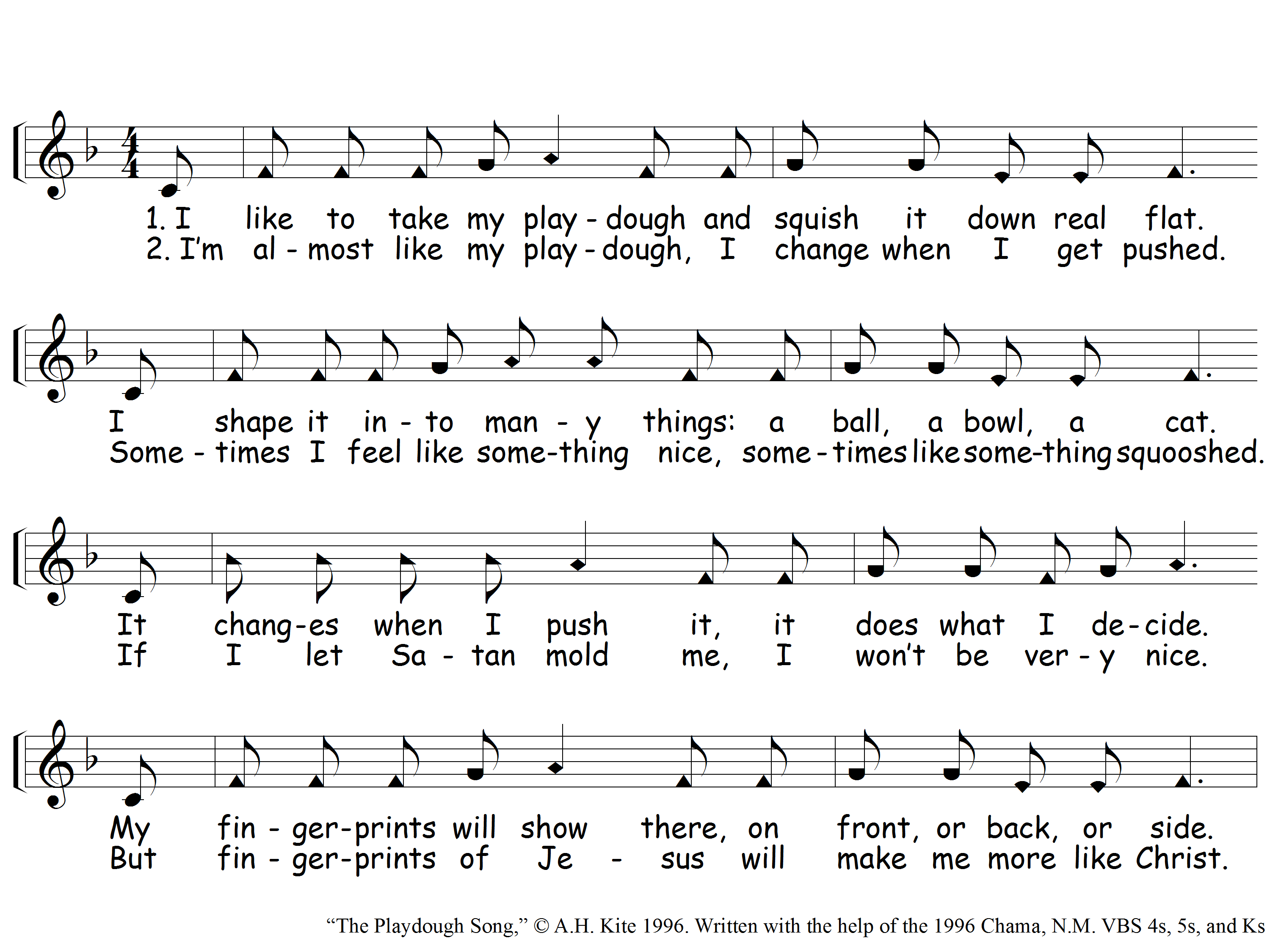 Exercise #5

Learning to sing a simple song 
(simple rhythm, no accidentals)

Focus on singing the solfege. To facilitate this, the words of this song have been removed (The words have been restored in the slide after the blank slide.)

Learn each of the four parts in the following order:
Bass, Tenor, Alto, Soprano
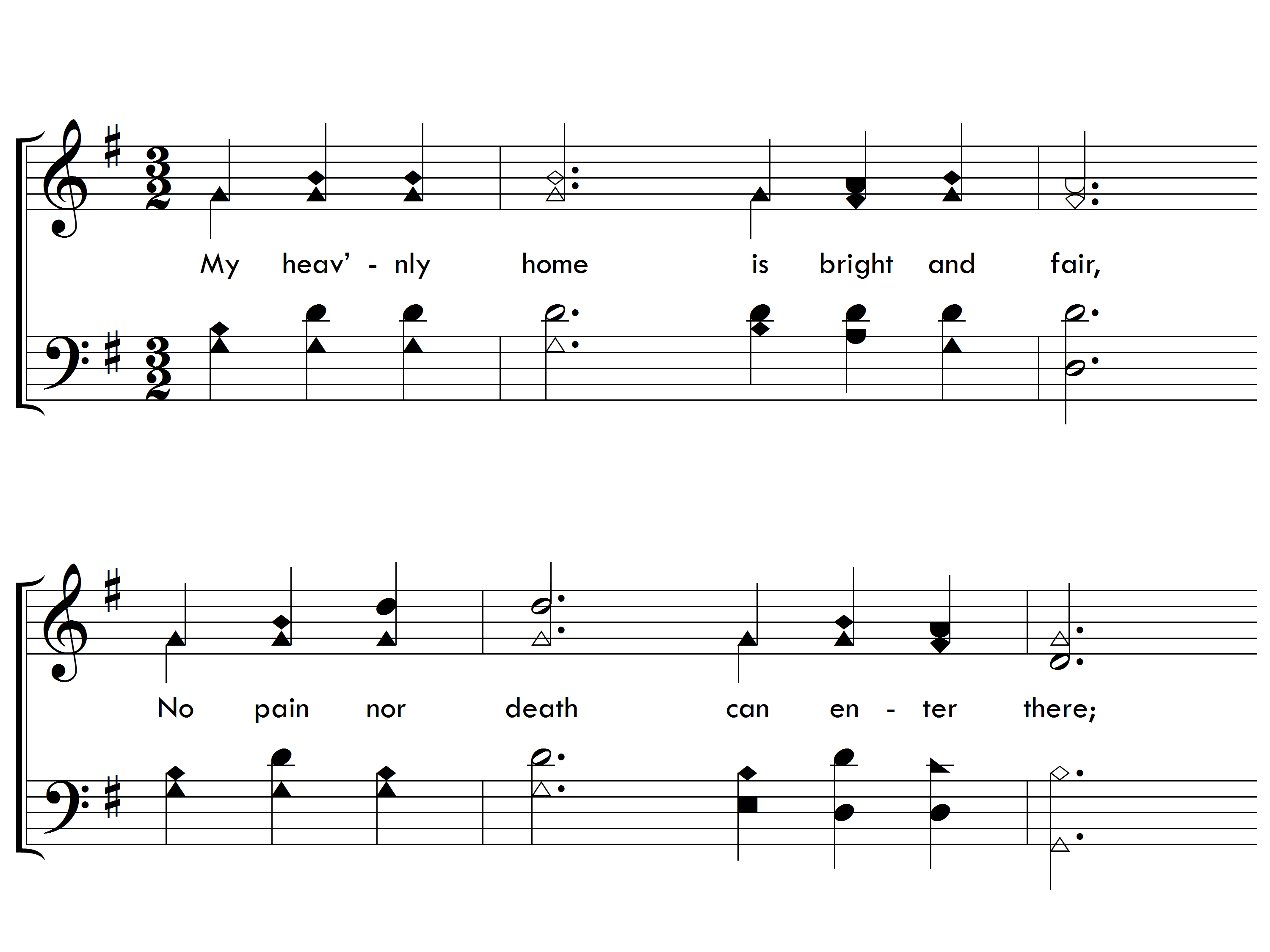 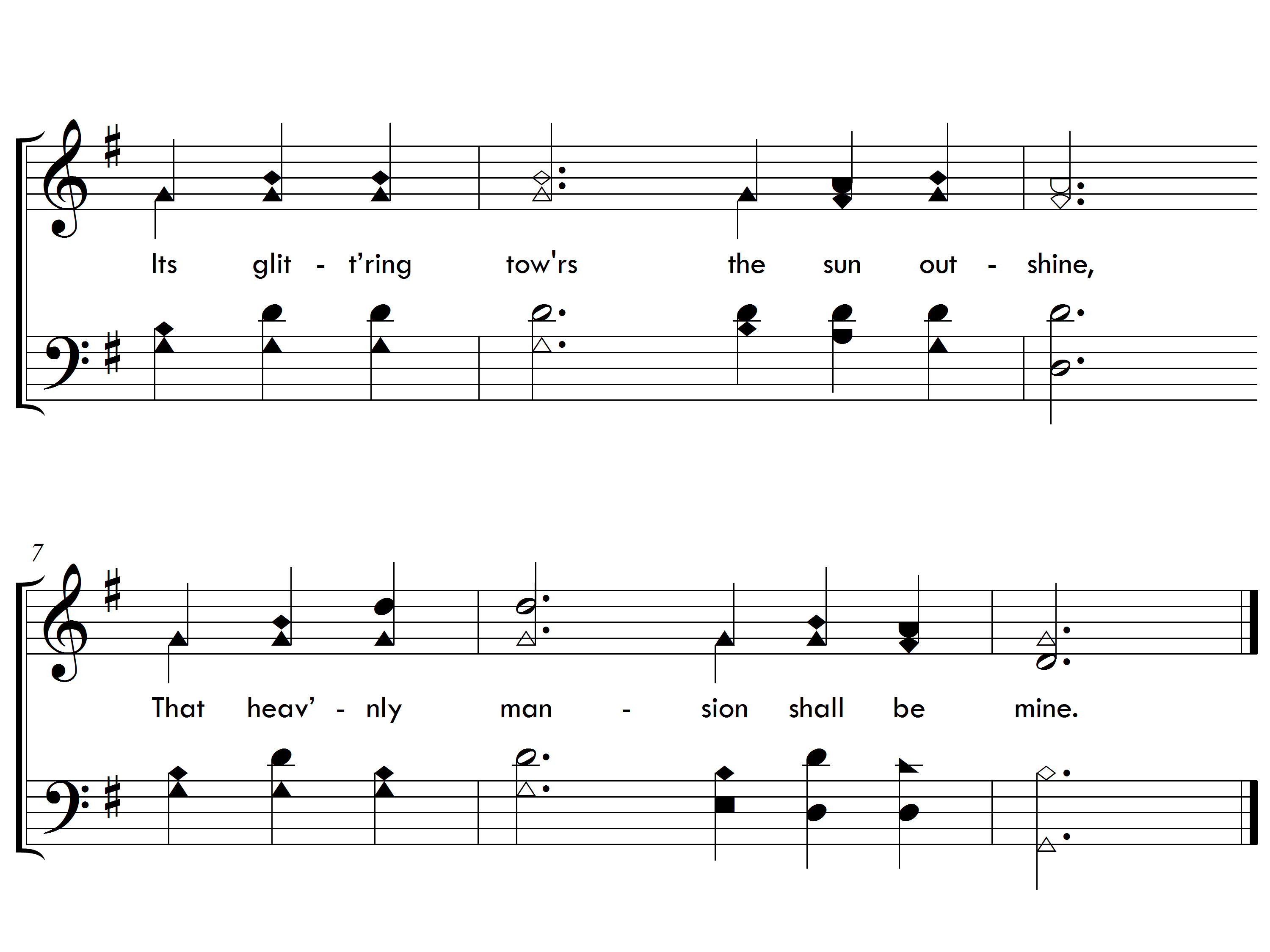 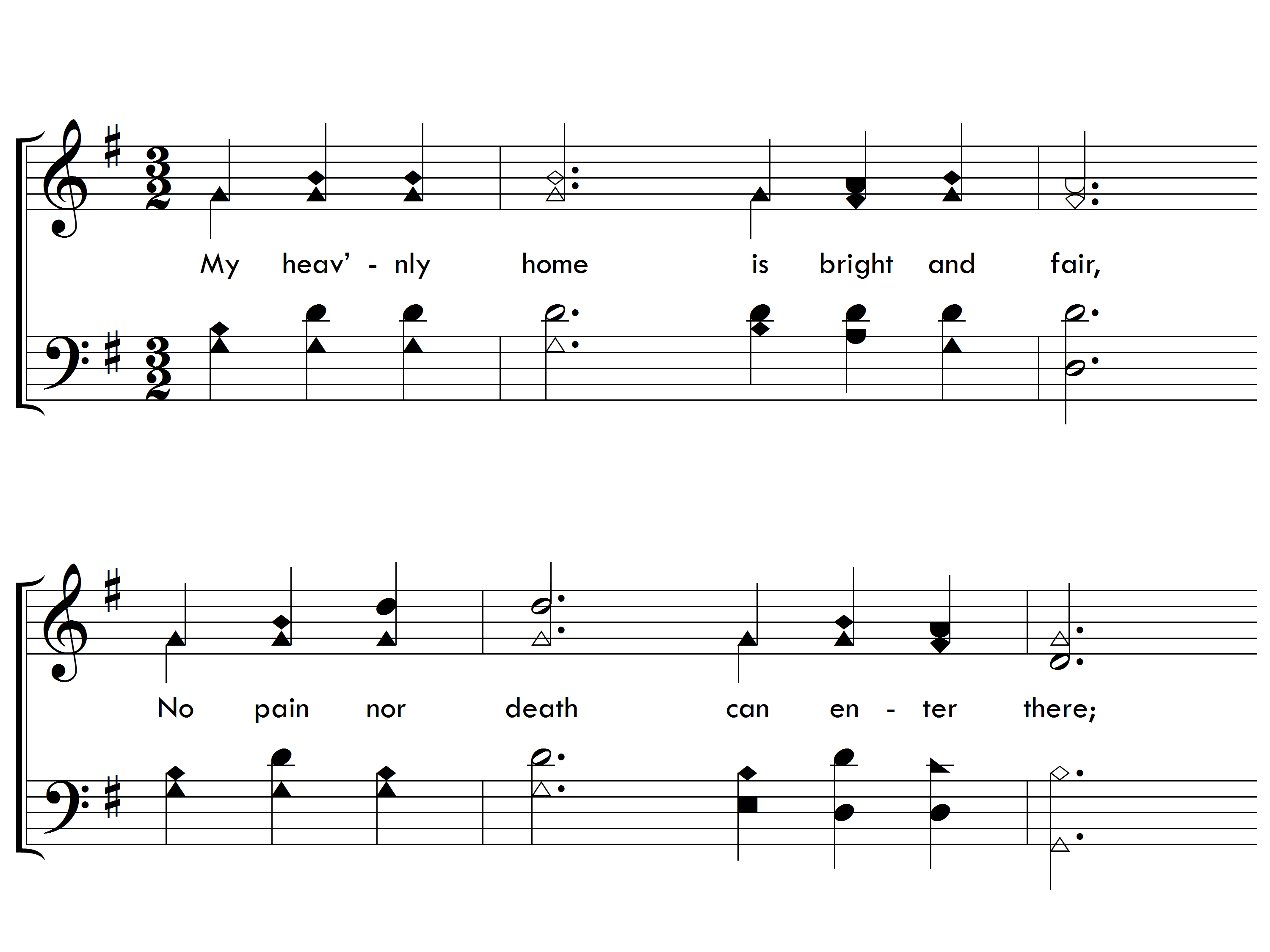 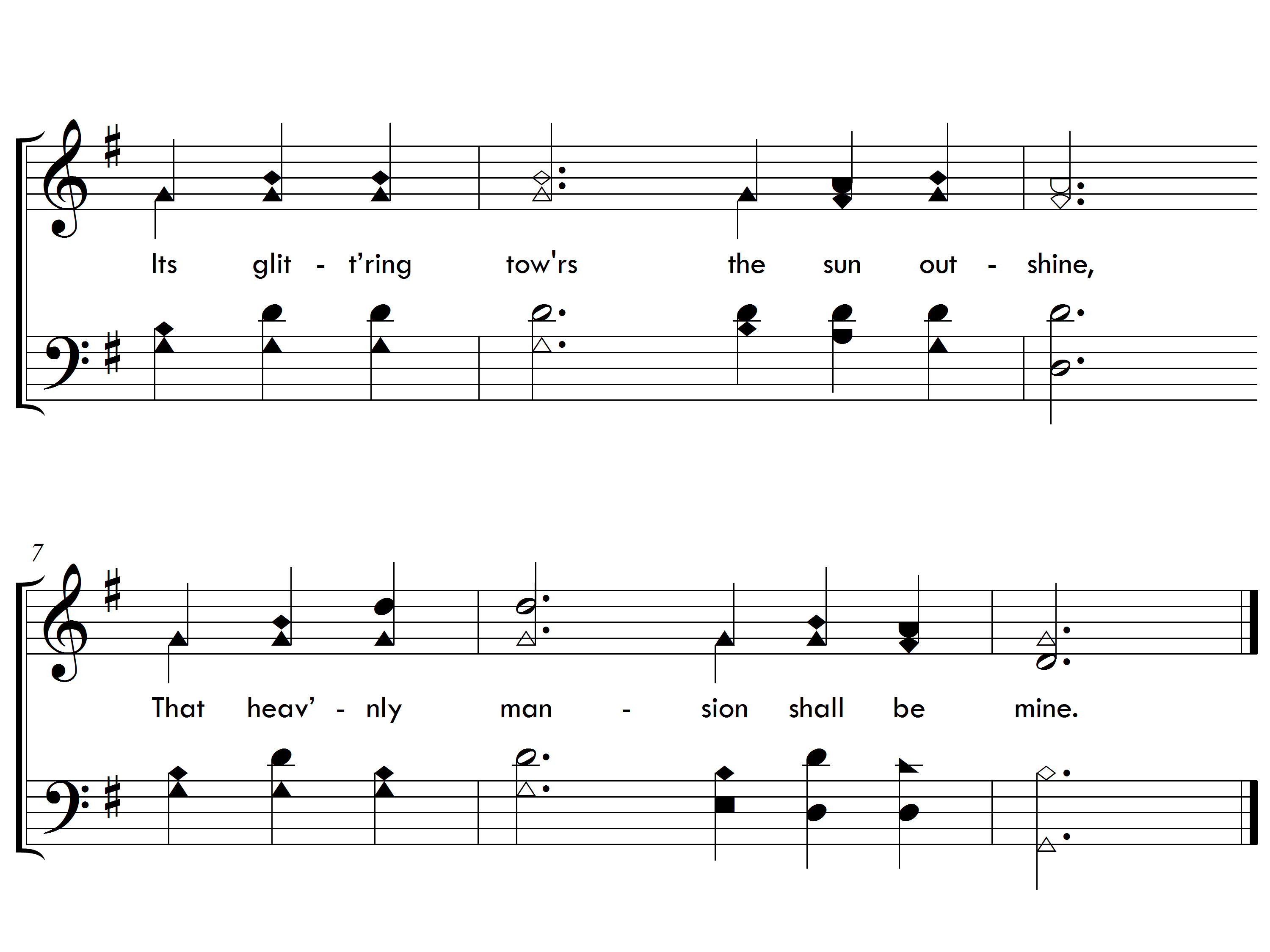 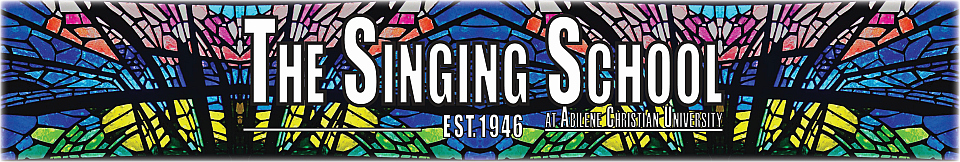 The Texas Normal Singing School celebrated its 70th Anniversary in 2016. After all these years, we’re still training people in the science and art of a cappella, congregational singing.Be sure to check us out at https://www.facebook.com/TNSS1946/